Ancillary Services Study for PUC - ERCOT Update
Nitika Mago
August 28, 2024
Technical Advisory Committee Workshop
OUTLINE
Overview of Ancillary Service (AS) products

Ongoing  and Future Changes that impact AS

ERCOT’s Recommendations under this Study

Initial thoughts on the IMM’s analysis

Summary

Responses to TAC’s questions
2
PUC’s Ancillary Service Study: Overview
The Ancillary Services Study (Study) will assist the Public Utility Commission of Texas (PUC) in meeting the requirements of PURA § 35.004(g) (enacted in Senate Bill 3 (87 R.S.)), which states, that: 
The PUC shall: 
	(1) review the type, volume, and cost of ancillary services to determine whether those services 		will continue to meet the needs of the electricity market in the ERCOT power region; and 
	
	(2) evaluate whether additional services are needed for reliability in the ERCOT power region 	while providing adequate incentives for dispatchable generation. 

The PUC’s AS Study is the result of collaboration between the Electric Reliability Council of Texas, Inc. (ERCOT), the Independent Market Monitor (IMM), and Commission Staff (Staff). 

PUC Staff will file the Study in Project 55845, Review of Ancillary Services in the ERCOT Market, by September 30, 2024.


PUC’s Study Scope: Link
3
Ancillary Services – An Introduction
Ancillary Services (AS) are an important mechanism for maintaining the reliability of the ERCOT Interconnection. The importance of AS has grown and continues to grow as variability and uncertainty of both supply resources and demands on the grid continue to increase. 

AS are needed to provide supplemental operational capabilities that would not otherwise be provided solely by, or explicitly incented by, the energy market. 

AS are procured to satisfy two purposes:
Meet certain supply and demand balancing related reliability objectives defined in NERC Reliability Standards, and 
Reduce operational risks associated with variability and uncertainty.  

While ERCOT has fundamentally operated with three types of Ancillary Services, namely Regulation Service, Responsive Reserve Service (RRS) and Non-Spinning Reserve Service (Non-Spin) since start of the nodal market in late 2010, continuous improvements have been made along the way to adapt to ERCOT’s changing Resource mix
With growth in solar generation, to provide additional ramping capability that could counter changes in solar output, in June 2023, the 10-min response feature embedded within RRS was converted into a new reserve type, namely ECRS.
4
Ancillary Service Products
Regulation Service
Reserved capacity that is deployed every 4 seconds to balance supply and demand and maintain frequency close to 60Hz between 5-minute SCED runs.
Responsive Reserve Service 
Reserved capacity that is procured to respond to low frequency events typically triggered by generating unit trips.
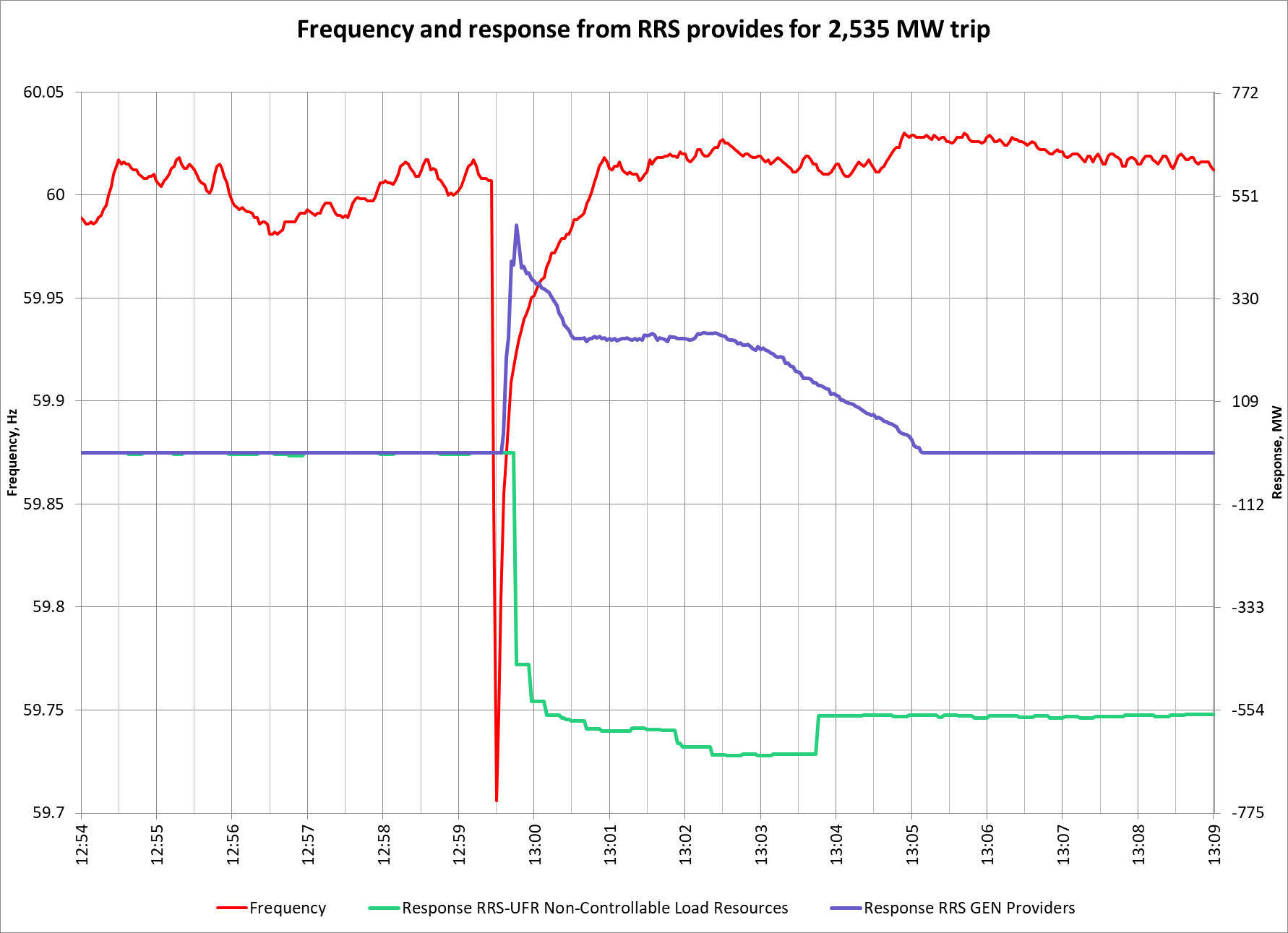 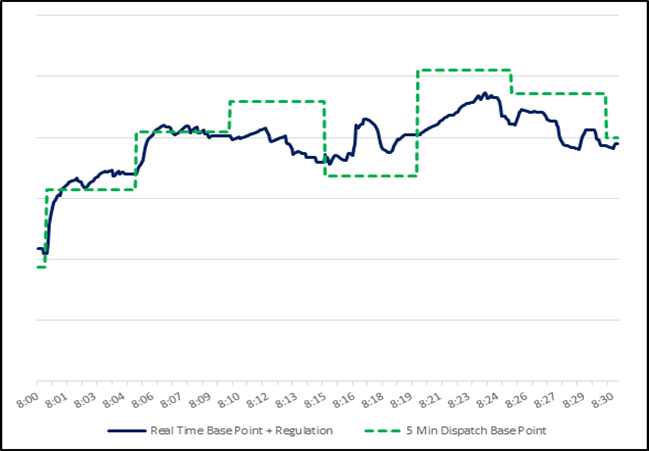 June 4, 2022
Unit Trip
5
Ancillary Service Products, Contd.
ERCOT Contingency Reserve Service (Added in 2023)
Capacity that can respond in 10 minutes to recover frequency, cover forecast errors or ramps and replace deployed reserves.
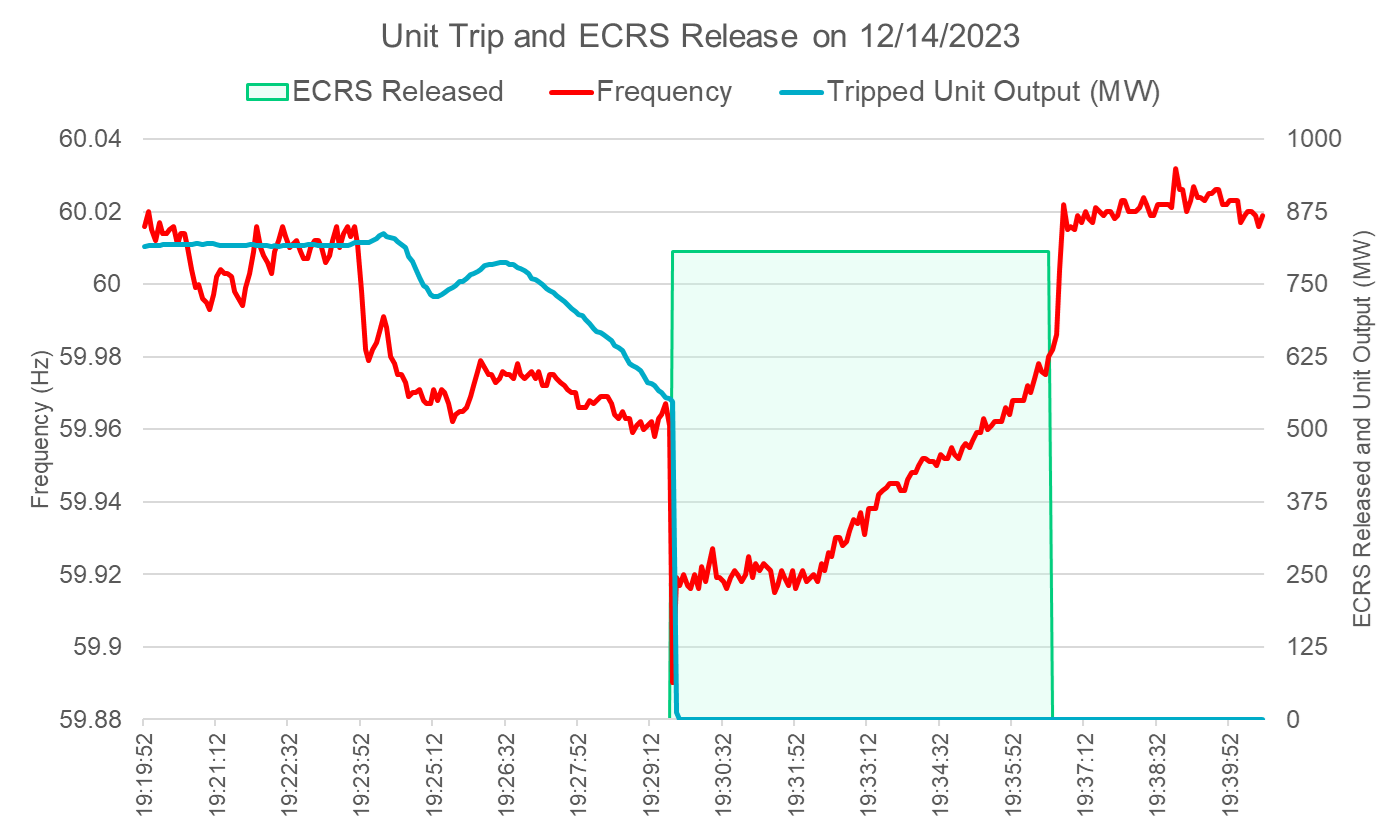 6
[Speaker Notes: Nspin deployed between]
Ancillary Service Products, Contd.
Non-Spin Reserve Service
Capacity that can be started in 30 minutes to cover forecast errors, ramps or forced outages and replace deployed reserves until additional resources can be committed.
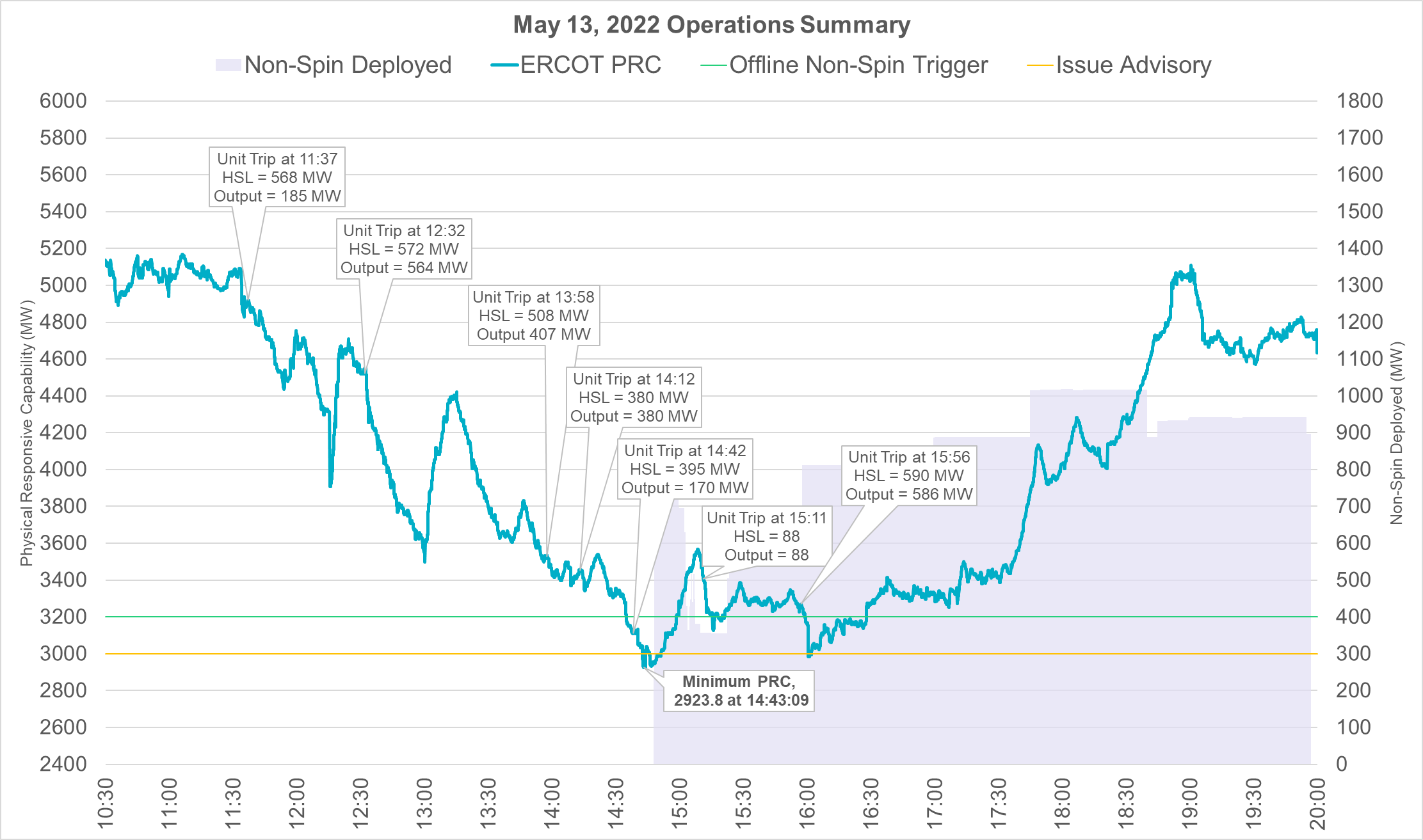 (Additional Event Details)
7
[Speaker Notes: Nspin deployed between]
Primary Purposes of Ancillary Services
Frequency Control
Operational Risk of Under Commitment of Resources to Meet Demand plus Unexpected Variations
Requirements based on NERC Reliability Standards, specifically, BAL-001-2, BAL-002-3 and BAL-003-2.
Requirements based on risk analysis as described in the annual Ancillary Services Methodology.
8
Changing Resource Capacity Mix
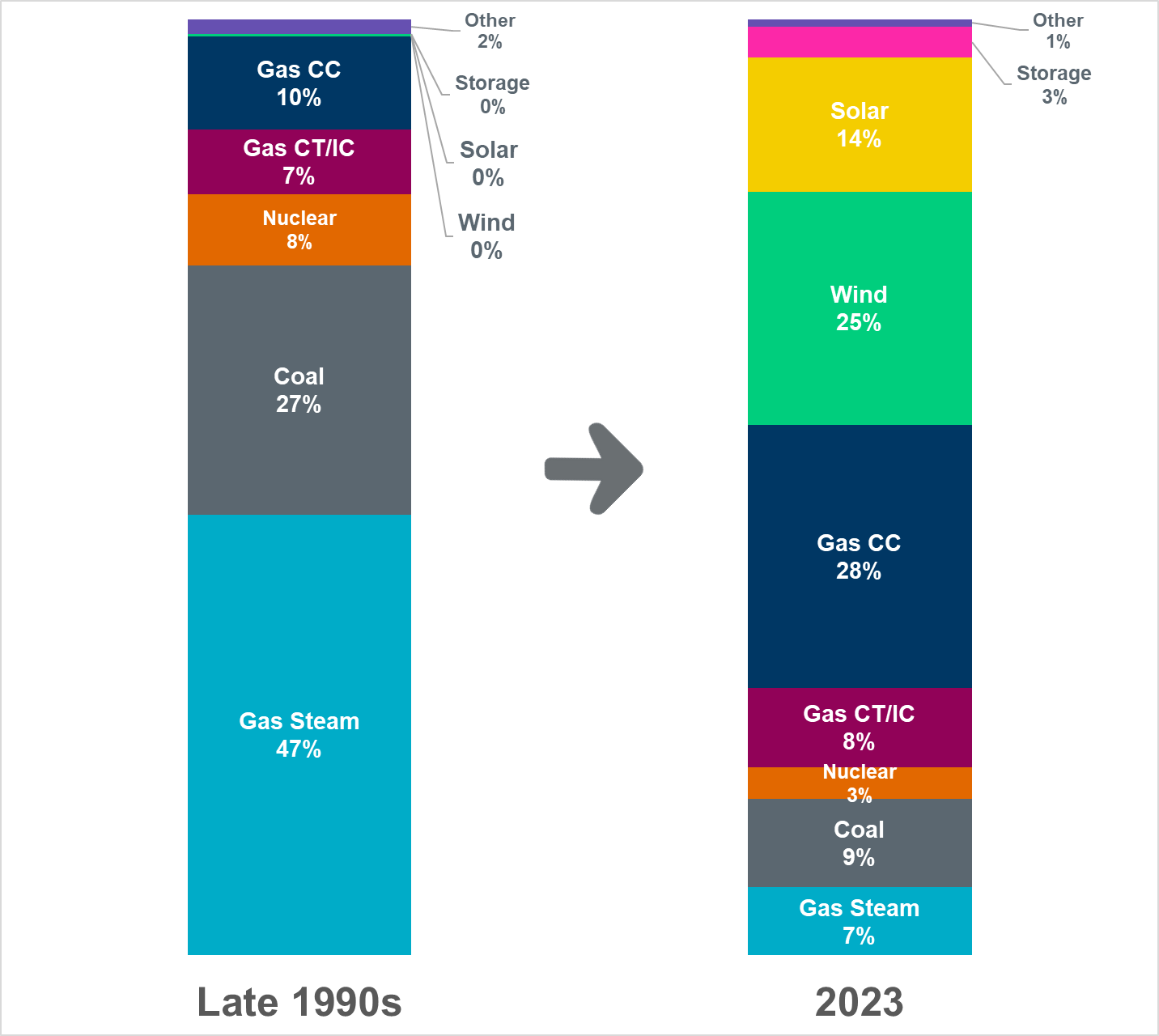 Capacity totals are based on the Installed Capacity Ratings for generating units. 

"Other" comprises of Biomass, Hydro, and Diesel. Planned generation projects are added to installed capacity after approval for synchronization to ERCOT Grid. 

Totals include Private-Use Network generators that export to the ERCOT grid, Distribution Generation Resources (DGRs), Settlement-Only Distribution Generators (SODGs),
 Unavailable Switchable Capacity, Extended Outage Units, and Mothballed Units.

The percentages include capacity from planned projects with approval to synchronize.

















Data as of January 08, 2024
9
Resource Mix Change Impact on Net Load Ramps
As the installed capacities of intermittent resources has grown, the maximum net load (load minus wind minus solar) ramps in Real Time are increasing.
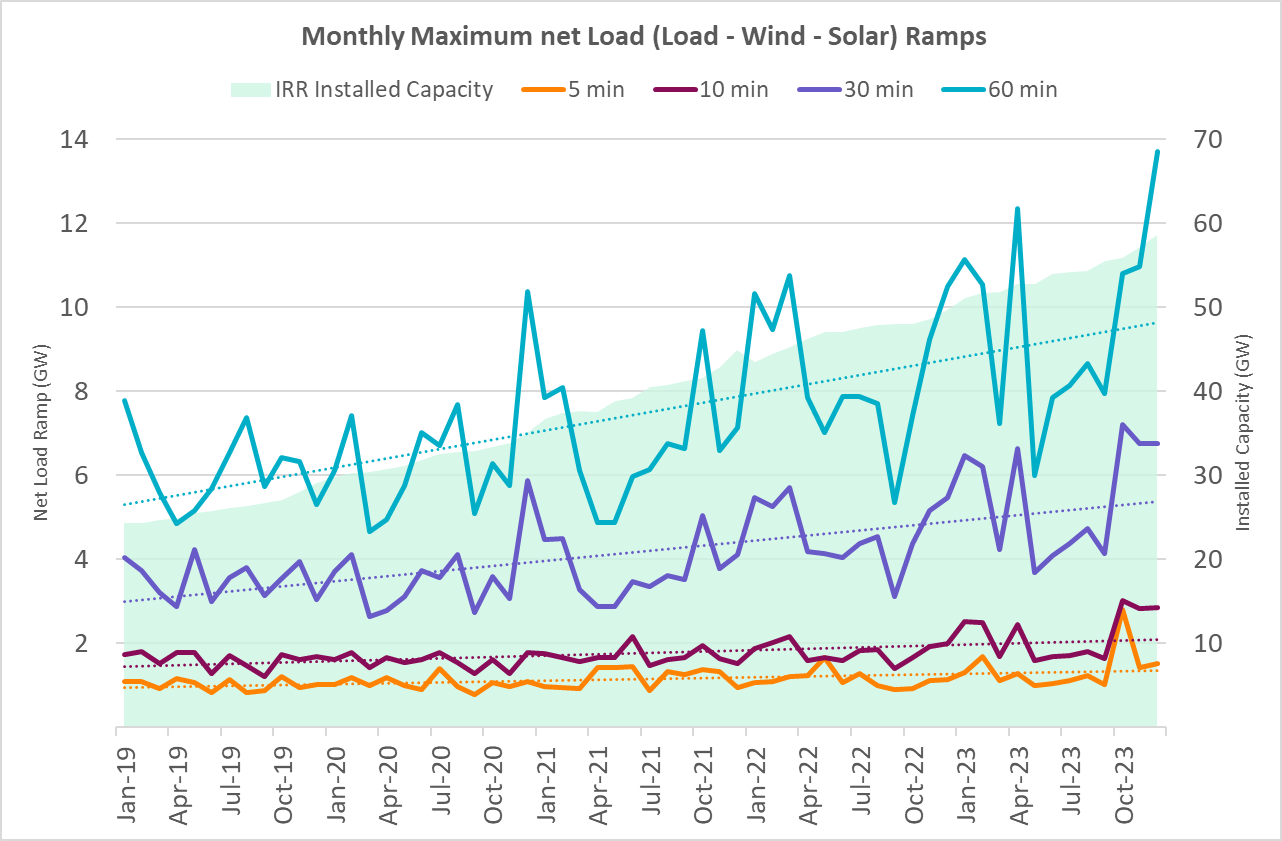 Key Takeaway: As net load ramps increase, it increases the risk of encountering intra-hour issues that ECRS and Non-Spin need to mitigate.
10
Resource Mix Change Impact on Net Load Forecast Error
As the installed capacities of intermittent resources has grown, in the mean absolute error (MW) in net load (load minus wind minus solar) forecast is increasing.
.
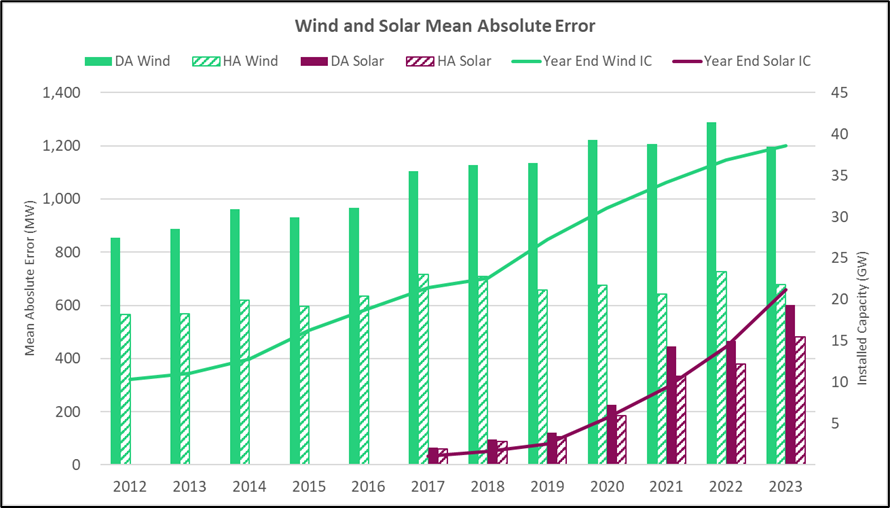 Key Takeaway: Increased net load forecast errors caused, in part, by wind and solar capacity increases have increased the risks that ECRS and Non-Spin mitigate.
11
Resource Mix Change Impact on System Inertia
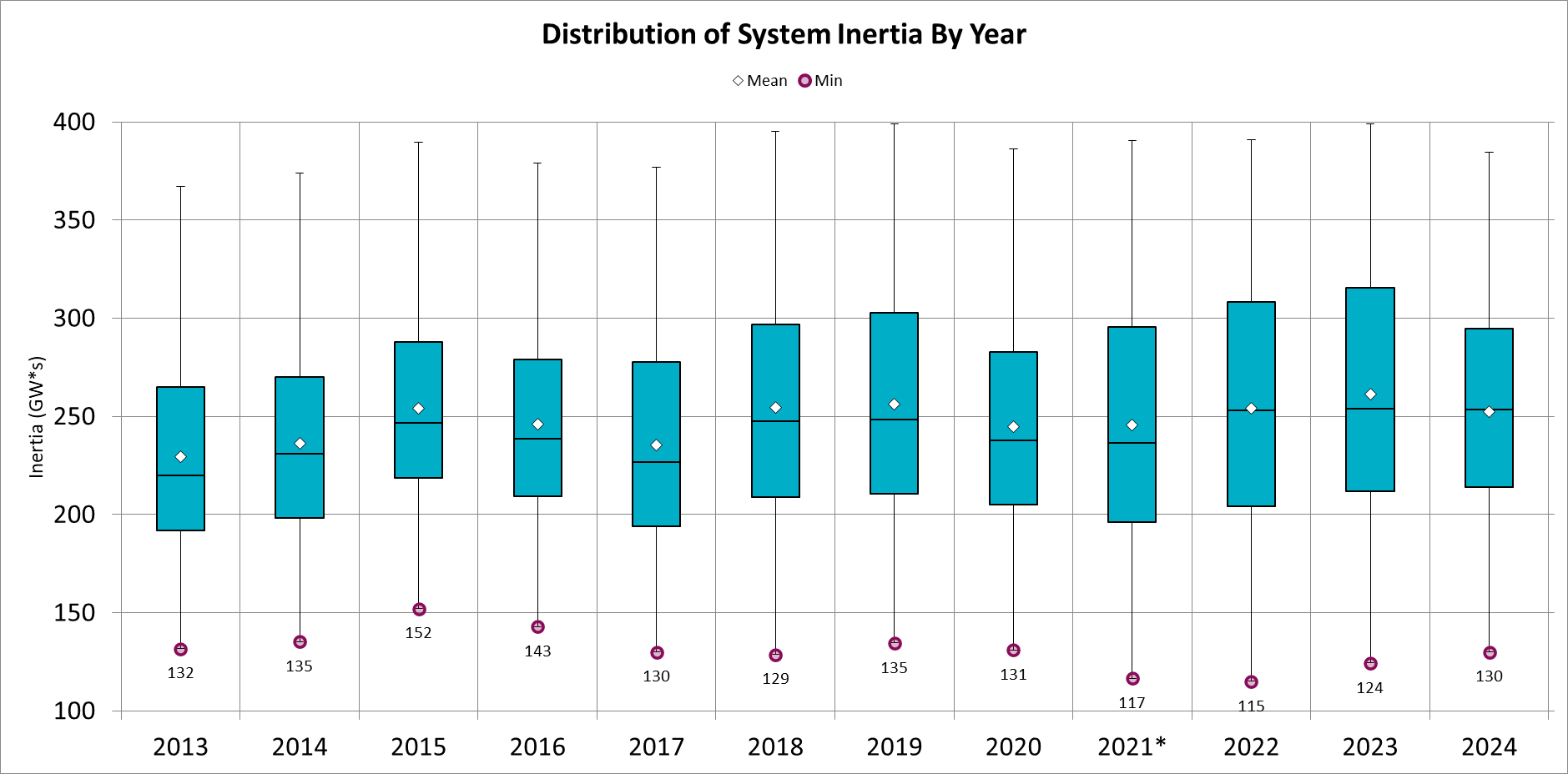 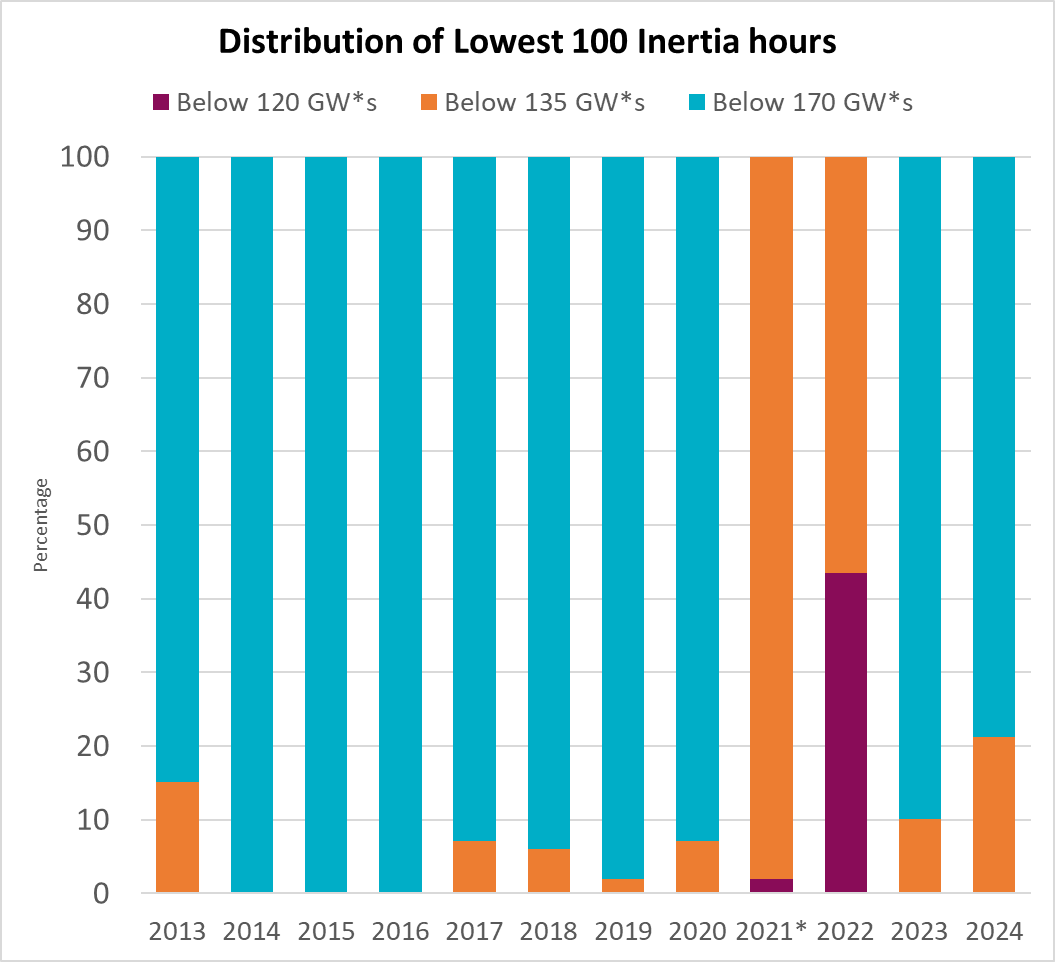 While installed renewable capacity tripled in the ERCOT region from 2013-2020, so far, the overall range and yearly minimum inertia have not changed drastically*. 
ERCOT has adapted AS due to the impact of resource mix changes on system inertia.
In 2016, ERCOT began to vary the quantity by hour, based on the historic inertia in that hour, so that higher amounts of RRS were only procured when most likely to be needed and lower amounts were procured in other hours. 
In 2021, ERCOT system changes to implement fast frequency response (FFR) capability as a subtype of RRS. FRR helps reduce the minimum level of Inertia at which ERCOT grid can operate reliably. 

* Factors such as growth in ERCOT’s minimum load, transmission constraints that limit renewable production and relatively low fuel prices have influenced the thermal unit commitments and total system inertia.
Key Takeaway: ERCOT does not currently see a need for a new AS for inertia, but it is important to continue monitoring the trends in inertia, specially as ERCOT’s renewable capacity grows and ERCOT’s transmission grid evolves.
Avoiding Emergency Operations
Initially, this change was accomplished by committing additional generation through the Reliability Unit Commitment (RUC) process. 

Market Participant feedback led ERCOT to seek the additional reserves through increased procurement of AS quantities in July 2021 and other changes in AS Methodology beginning January 2022. Effectively, since 2022, AS Methodology uses avoiding the need for Emergency Operations (Watches, EEA) as its event/criteria for determining AS quantities.
Following multiple days of high net load forecast errors and/or high generator forced outages in spring and early summer of 2021, ERCOT began operating with higher real-time reserves.

The intention of this change in operating posture was to operate to a higher reliability threshold. Specifically, the goal was to have enough reserves to not only to avoid the need for loadshed but also to decrease the likelihood of the need for Emergency Operations due to insufficient reserve capacity.
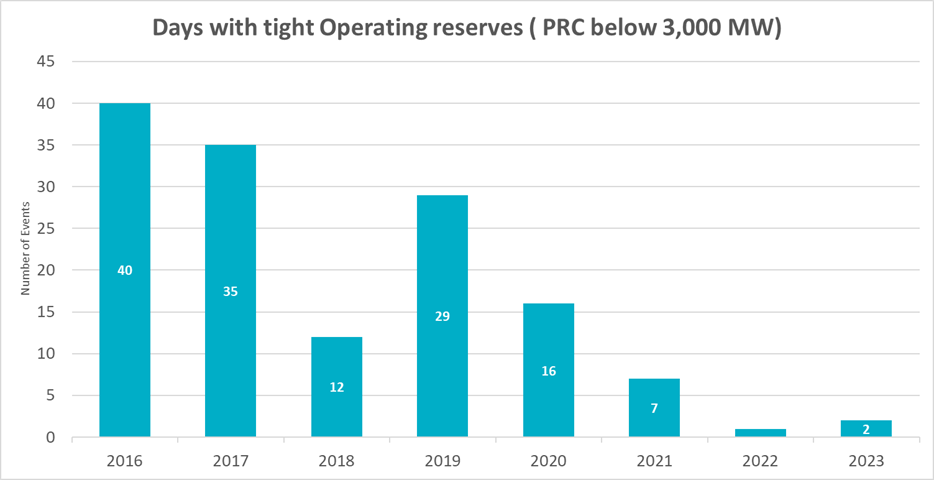 Key Takeaway: AS requirements have not only increased to cover risks of ramps and forecast errors, but also due to policymakers’ desire for ERCOT to operate the system more conservatively
13
Recent Trends in Ancillary Service Quantities
The amounts of AS procured have increased in recent years due to (1) increases in intra-hour and hourly net load variability and uncertainty and (2) a policy change in 2021 to maintain an acceptable level of reliability risk.
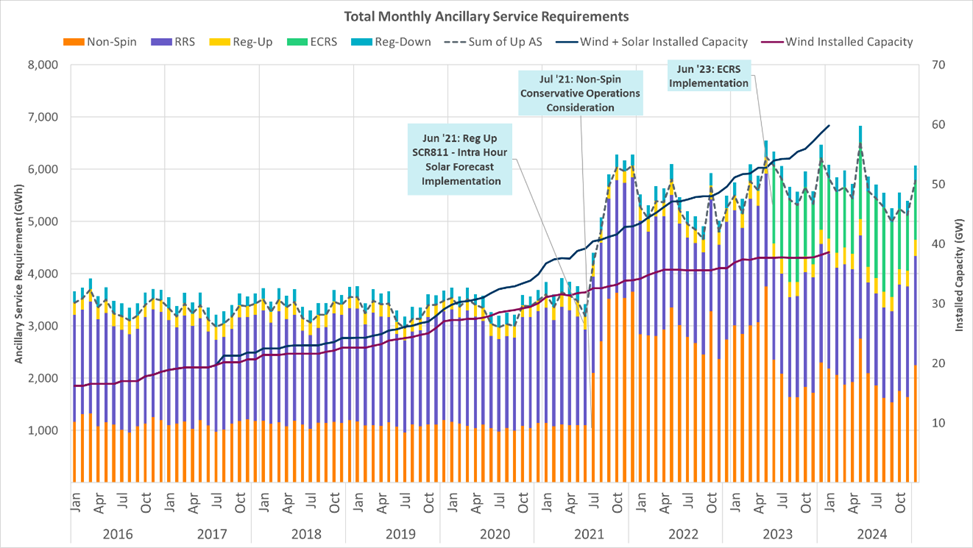 14
Impact of growth in Demand on frequency control
ERCOT is seeing significant load growth within ERCOT’s footprint. 
ERCOT is tracking over 49,365 MW of large loads (greater than 75 MW) in various stages of development. 
Larger volumes of growth are expected in cryptocurrency mining facilities, data centers, hydrogen/industrial facilities and oil and gas facilities.
Impact of quick large load fluctuations on balancing
Some large loads, can quickly change consumption based on changes in ERCOT wholesale prices. These changes in consumption may occur in manner not coordinated with ERCOT and could cause a significant imbalance between load and generation leading to frequency instability on the ERCOT system. 













Through mid-2024, ERCOT has not observed reliability problems due to large load consumption ramps.
Impact of sudden load fluctuations or trips on frequency
Sudden reduction in consumption either because of system faults or equipment failure can cause an imbalance between load and generation, which could cause sudden frequency instability on the ERCOT system. 














At this time, ERCOT is not pursuing a new type of AS to respond to these events
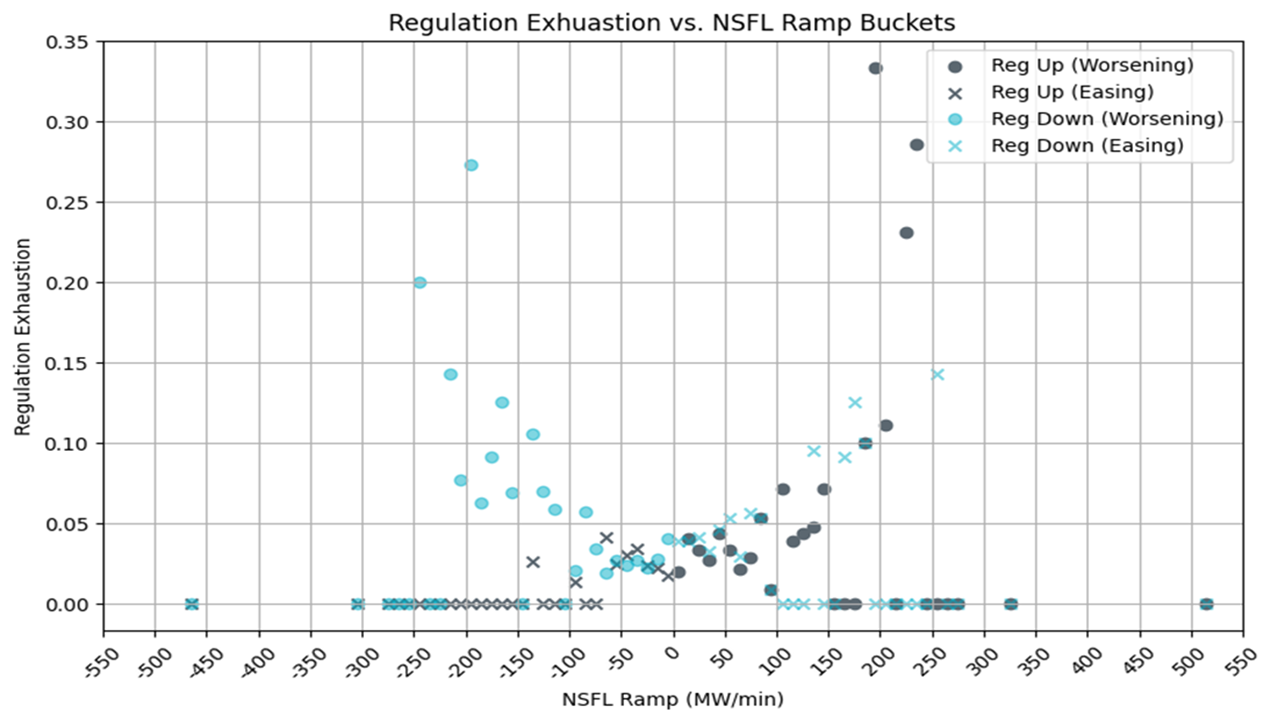 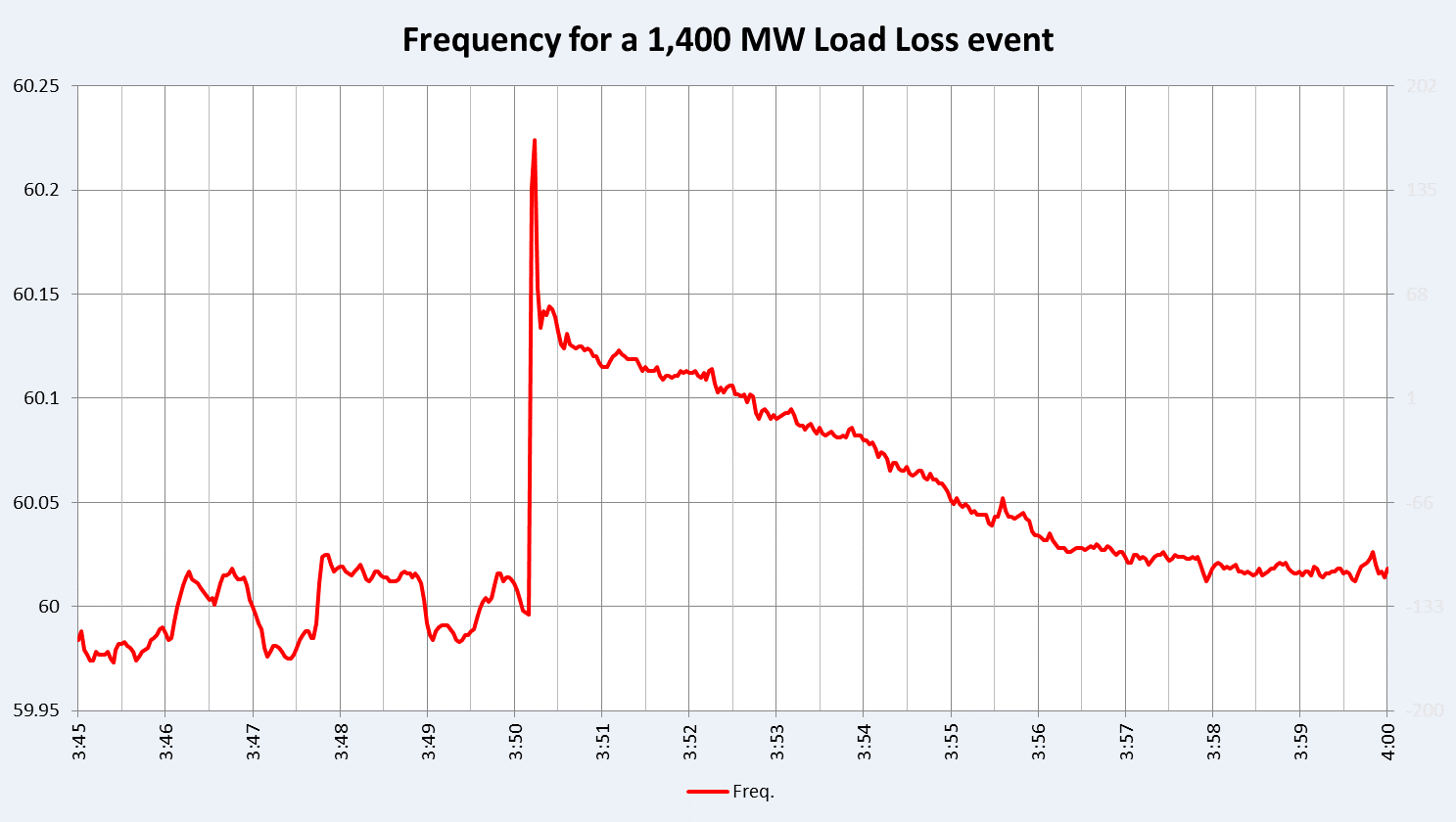 December 7, 2022
Key Takeaway: The impact of large load behavior on frequency control is an emerging trend which ERCOT will continue to monitor.  AS changes are not warranted at this time.
15
Pending Future Changes
Implementation of Real-Time Co-optimization (RTC) (in late 2025 or early 2026), and DRRS (sometime after RTC), a new type of AS, are expected to have significant impacts on AS.

RTC
AS will be co-optimized with energy every five minutes in the Real-Time Market. 
Commitment processes will ensure sufficient qualified Resources will be available to provide AS
More efficient allocation of AS and energy production among available, qualified Resources in real-time.
Deployment changes to AS. 

DRRS
Intended to cover risks associated with historical variations in generation variability, including intermittency of non-dispatchable generation facilities and forced outages. 
Resources providing DRRS must be capable of being On-Line and dispatchable within two hours of being called on for deployment, must have dispatchable flexibility, and must be capable of running for at least four hours. 
NPRR1235 to implement the framework and requirements for DRRS in the ERCOT market is currently moving through the ERCOT stakeholder process. 
ERCOT will begin discussions with stakeholders regarding the methodology to determine procurement quantities of DRRS after NPRR1235 has been approved by the PUC.
16
Summary of ERCOT’s Recommendations
Existing AS products and the forthcoming DRRS are sufficient for meeting the system’s reliability needs. 

ERCOT does not recommend additional AS products at this time. 
ERCOT recommends continuing to monitor impact of resource mix on system inertia and impact of load growth on frequency control. As trends evolve there may be a need to consider new AS and/or Regulation Service methodology changes. 

ERCOT recommends to continue to use current mechanisms that best quantify the risks and meet applicable NERC reliability standard requirements for Regulation, RRS, and the frequency-response portion of ECRS.

ERCOT recommends exploring two potential improvements:
Revamp the methodology used to calculate non-frequency recovery related ECRS and Non-Spin quantities to use a probabilistic framework for quantifying reliability risks that these reserves are required to cover; and
Examine the benefits of determining some portion of AS quantities closer to the Operating Day based on days-ahead forecast conditions rather than strictly through an annual calculation.
Key Takeaway: ERCOT is recommending two changes:
Develop probabilistic method to calculate appropriate quantity of Non-Spin and ECRS (the non-frequency responsive portion)
Determine final AS quantities closer to operating day (within forecast window) rather than annually
17
ERCOT Recommendation #1 – “Full Statistical” Analysis of risk
Change the methodology to calculate non-frequency-restoration portion of ECRS quantities and Non-Spin quantities to use a “full statistical” analysis of risks
Current methodology uses a quasi-statistical approach based on combined risk percentiles that are stacked on top of each other. A “full statistical” approach will compute a single, combined risk for each AS type.
“Full Statistical” Monte Carlo Analysis of Reserve Need
Forced Outages/ Derates
(Month:x, HE:y)
Load Forecast Error
(Month:x, HE:y)
MC Draws
Distribution of Reserve Need (Month: x, HE: y)
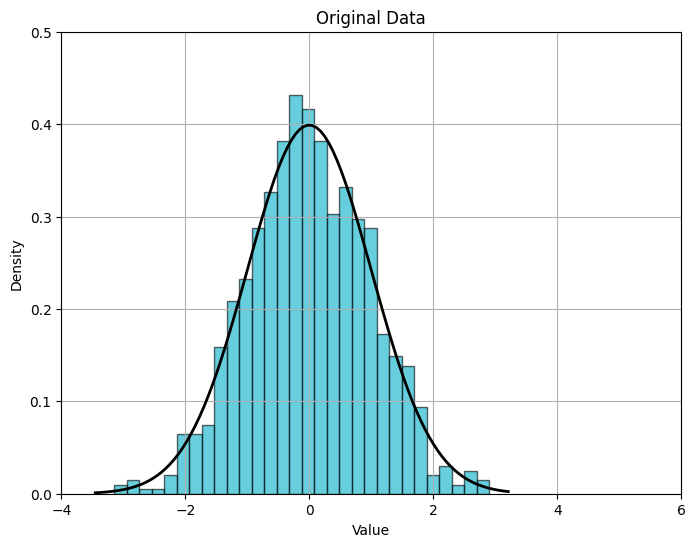 Net-Load Forecast Error
(Month:x, HE:y)
Wind Forecast Error
(Month:x, HE:y)
MC Draws
MC Draws
Available Non-AS Headroom
(Month:x, HE:y)
Solar Forecast Error
(Month:x, HE:y)
*For illustration purposes only
Full Statistical Analysis OPEN Questions
Key Takeaway: ERCOT is generally supportive of doing a “full statistical” probabilistic analysis to determine AS quantities. Several key questions that have to be carefully considered to setup the appropriate model for this analysis. Responses to these questions directly impact the volume of reserves procured and operational actions needed to continue operations. As an example, setting reserves too low could result in lower self commitment and tools like Unit Commitment may be necessary to cover the overall expected operational risk on such days. For proper balance Stakeholder and potentially policymaker input on these is essential.
19
ERCOT Recommendation #2 – Dynamic AS quantity determination
Examine the benefits of determining some portion of AS quantities closer to the Operating Day based on days-ahead forecast conditions rather than strictly through an annual calculation
Net load variability is expected to increase substantially in the future and can also differ significantly on different days and hours.

The difference between true minimum quantities or typical quantities of some AS products and the quantity needed to meet reliability risk objectives for worst-case or near worst-case conditions will be greater in the future. 

This type of approach, allows to set AS quantities based on a closer to Real Time assessment of operational risks.

A possible framework could involve setting minimum, “expected,” and maximum AS quantities in an annual study and then setting the actual quantity for the Operating Day before the Day Ahead Market runs.
Key Takeaway: ERCOT should work with stakeholders to reexamine the tradeoffs between the certainty of calculating AS quantities on an annual basis and the efficiency of calculating at least some portion of AS quantities closer to the operating day.
20
Response to the IMM’s Analysis and Recommendations
ERCOT notes that much of the reduction in AS quantities that IMM’s analysis proposes is NOT due to better analytics, but due to modifying previous policy decisions in a way that drives lower AS quantities. Modifying these decisions under ERCOT’s current AS Methodology would lower the quantities as well. 

The IMM’s policy decisions (at least the ones identified from what we understand of their analysis so far) are:
Expect Periodic Emergency Operations: The fundamental criteria the IMM is using for determining AS quantities is avoiding load-shed, whereas as noted earlier, ERCOT intentionally increased AS quantities since 2021 using a criteria of avoiding potential Emergency Operations (Watches, EEA) when Resources are available. 

Increase the Use of RUC Rather Than Procuring AS: The IMM is recommending that Non-Spin should only be used to cover risks in a one-hour timeframe, whereas the current AS methodology covers risks that have a six-hour lead time.  Further, the IMM proposes that RUC can be used to cover risks that have a longer lead time. 

Rely on Non-Obligated Resources for Reliability Services: The IMM recommends taking advantage of headroom from all Resources including those that don’t have any obligation to be available. Historically, ERCOT has set AS quantities based on as estimation of the risks. This approach guarantees that Resources with the right operational characteristics will be available to cover these risks and does not rely on past actions or behaviors from Market Participants which may or may not continue.
Key Takeaway: Any policy decision(s) to expect periodic emergency operations, increase the use of RUC rather that procuring AS, and rely on non-obligated Resources for reliability services must be considered and decided by policymakers and should not be hidden within modeling assumptions.
21
Response to IMM’s Analysis and Recommendations
22
Response to IMM’s Analysis and Recommendations, Contd.
23
Summary
Existing AS products and the forthcoming DRRS are sufficient for meeting the system’s reliability needs. Further: 
ERCOT does not recommend additional AS products at this time. 
ERCOT recommends continuing the current mechanisms that best quantify the risks and meet applicable NERC reliability standard requirements for Regulation, RRS, and the frequency-response portion of ECRS.
ERCOT recommends exploring a “full statistical” analysis of risk for computing the non-frequency recovery portion of ECRS and Non-Spin.
ERCOT recommends exploring the benefits of determining some portion of AS quantities closer to the Operating Day based on days-ahead forecasted conditions.

ERCOT notes that implementation of changes as an outcome of this Study is dependent on addressing the OPEN questions and software tool development.
Any changes will not be incorporated in the 2025 AS Methodology due to timing considerations.

Regarding the IMM’s analysis, ERCOT agrees with the proposed probabilistic framework but notes that much of the reduction in AS quantities the IMM proposes is NOT due to better analytics but is rather due to modifying previous policy decisions (such as avoiding emergency operations, procuring AS rather than RUC, and not relying on non-obligated Resources) in a way that drives lower AS quantities. 
Any policy decision(s) to expect periodic emergency operations, to increase the use of RUC rather that procuring AS, or to rely on non-obligated Resources for reliability services must be considered and decided by policymakers and should not be hidden within modeling assumptions.
24
Response to TAC Feedback
25
Response to TAC Feedback
26
Response to TAC Feedback
27
Response to TAC Feedback
28
Response to TAC Feedback
29
Appendix
30
Sustained Net Load Up Ramp Analysis
In analyzing historical* sustained net load up ramps that were 
3,000 MW/hr or more in magnitude,
~99% events occurred during high risk hours** and lasted 2 hours or less 
All events that occurred during high risk hours and lasted 4 hours or less. 

4,500 MW/hr or more in magnitude,
All events that occurred during high risk hours and lasted 2 hours or less. 







*Between January 1, 2018 and July 31, 2021; excludes February 15 – 19, 2021.
**High risk hours are hours where the risk of net load up ramp is high. These are computed using a methodology that is consistent with the current Non-Spin methodology.










*Excludes Feb 15 – Feb 19, 2021
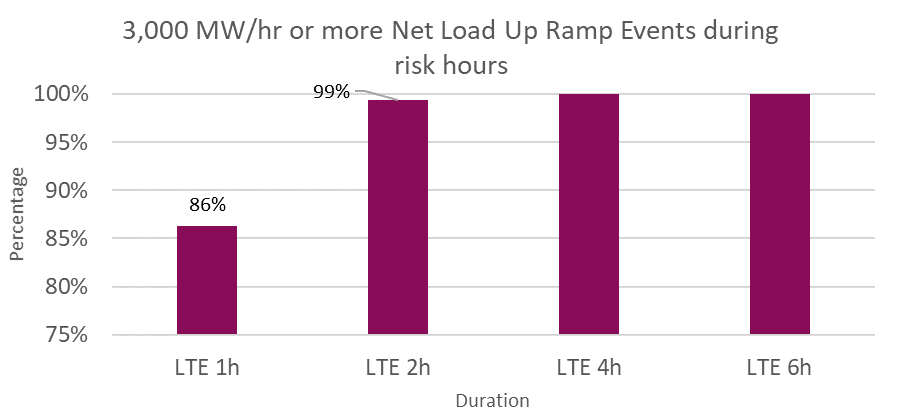 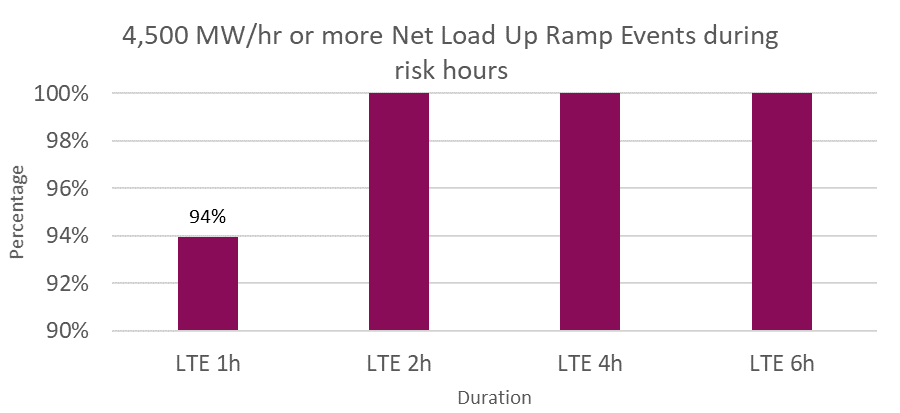 31
Sustained Net Load Under Forecast Error Analysis
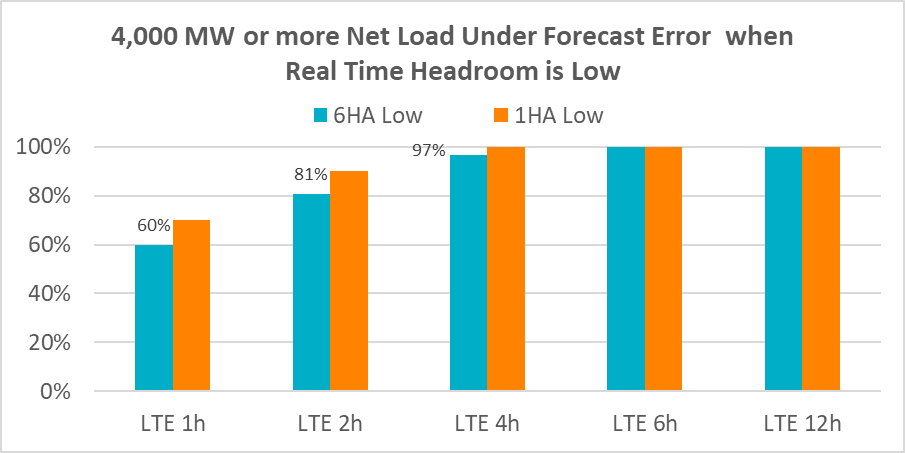 In analyzing historical* sustained net load up under forecast errors that were

4,000 MW or more in magnitude
~81% events occurred during times when Real Time headroom** was low*** and lasted 2 hours or less 
~97% events occurred during times when Real Time headroom was low and lasted 4 hours or less.
All events occurred that during times when Real Time headroom was low and lasted 6 hours or more.

4,500 MW or more in magnitude
~89% events occurred during times when Real Time headroom was low and lasted 2 hours or less.
All events that occurred during times when Real Time headroom was low and lasted 4 hours or less.

6,250 MW or more in magnitude
All events that occurred during times when Real Time headroom was low and lasted 2 hours or less.

*Between January 1, 2018 and December 31, 2020 
**Real Time Headroom = Total Online HSL + Offline Non-Spin – Actual Load
***Real Time headroom less than 5,000 MW
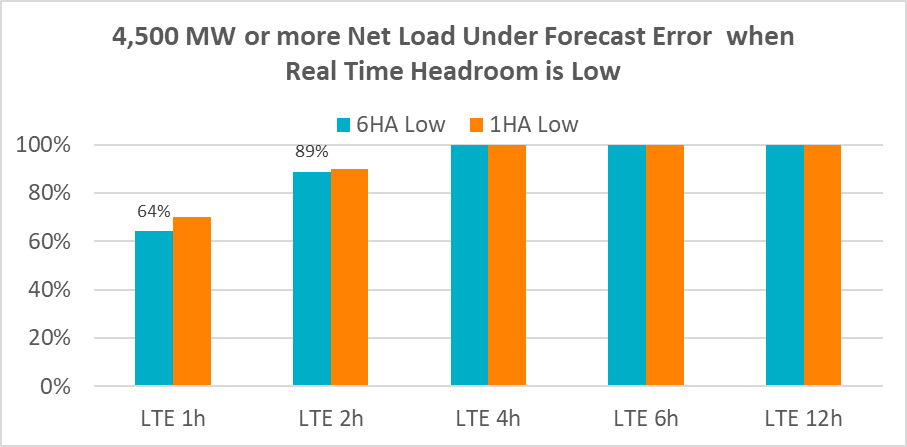 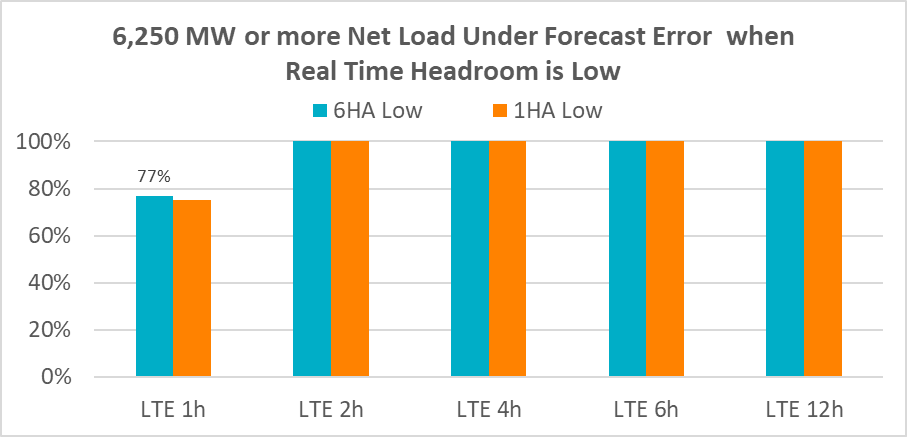 32